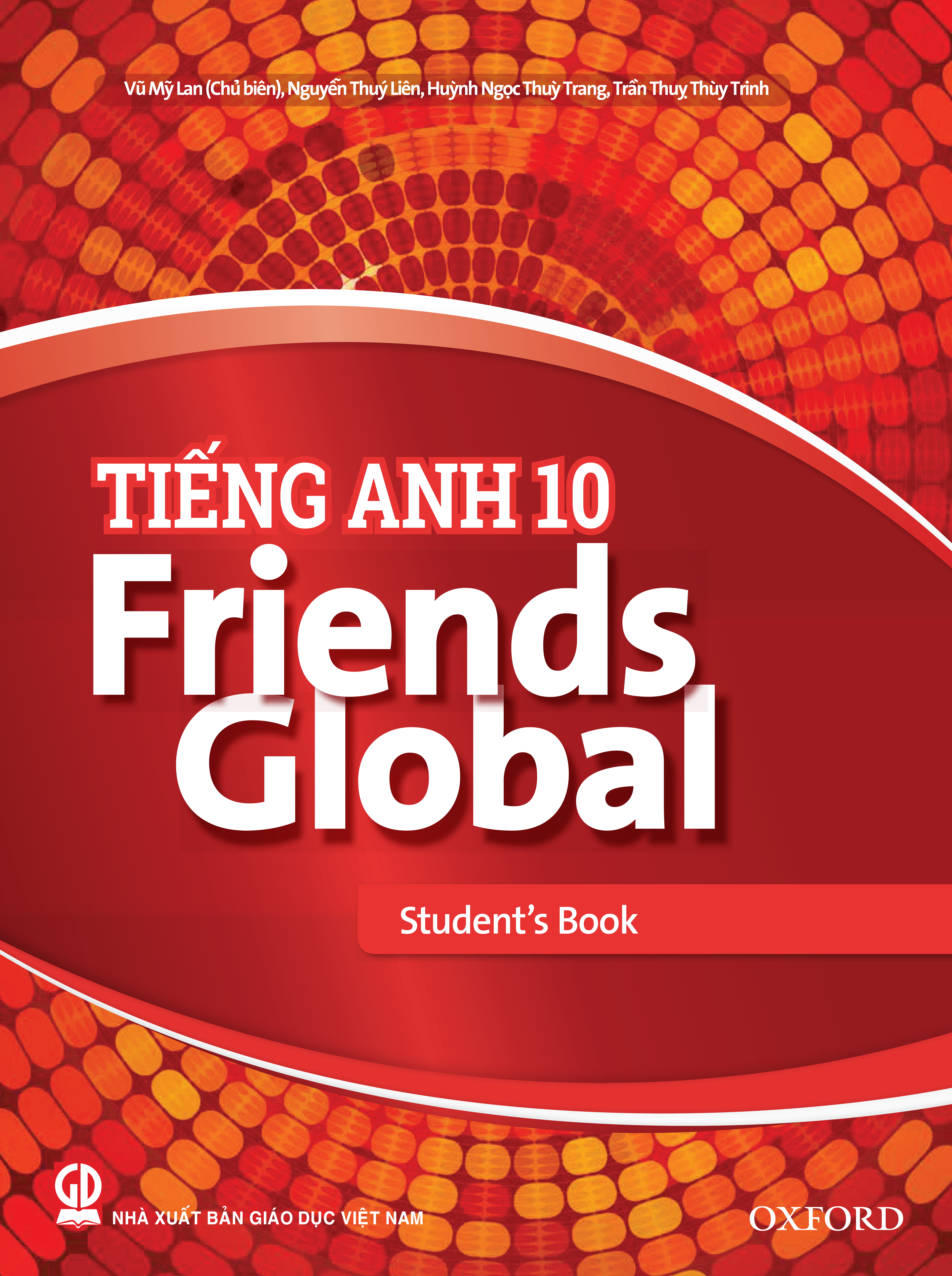 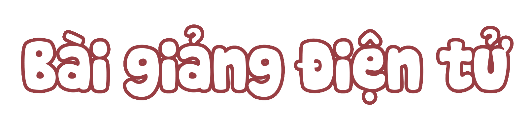 Unit 4: Our planet
Lesson 4E: Word Skills
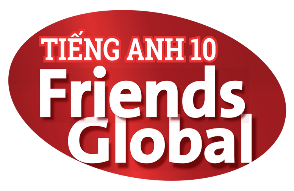 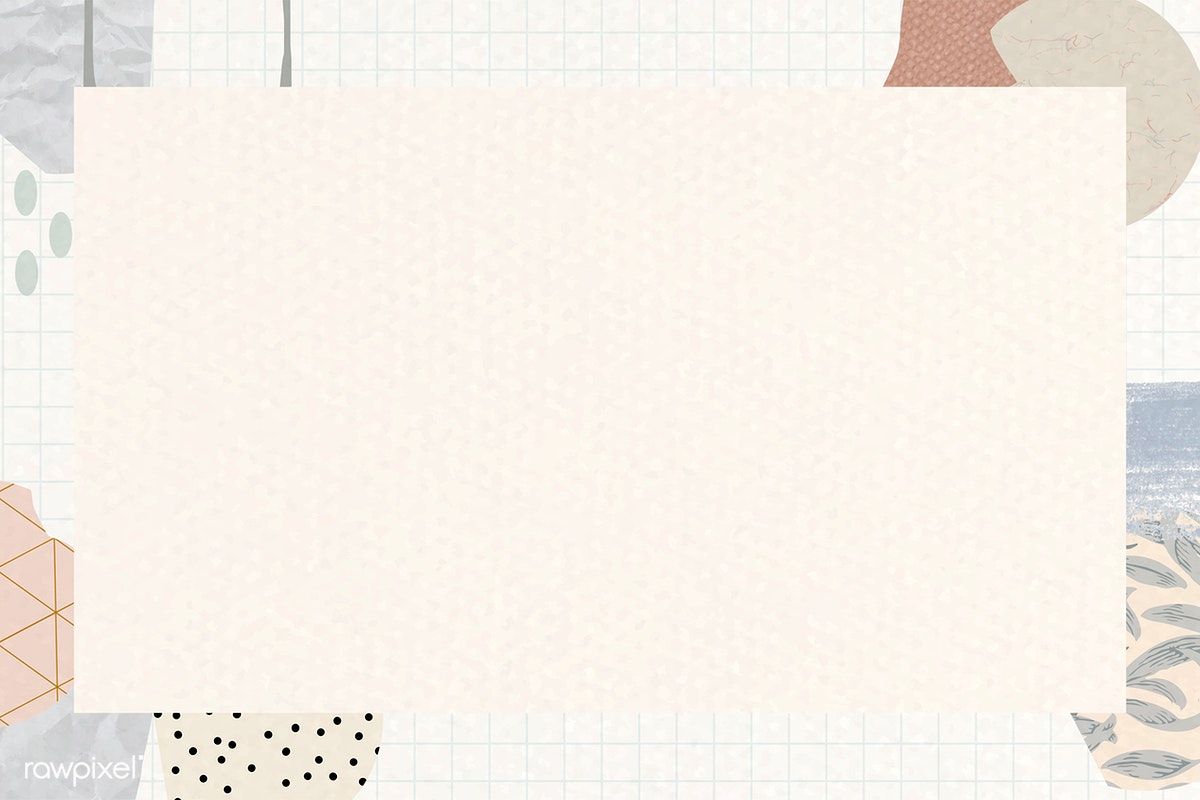 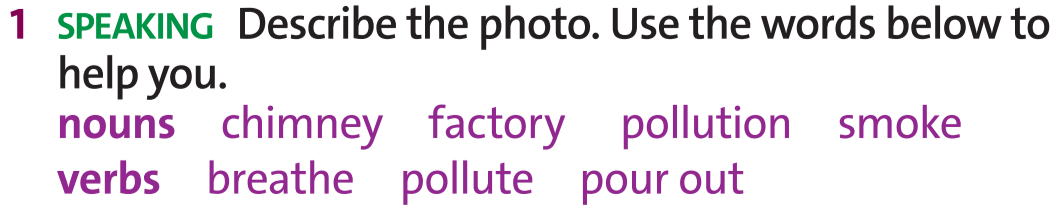 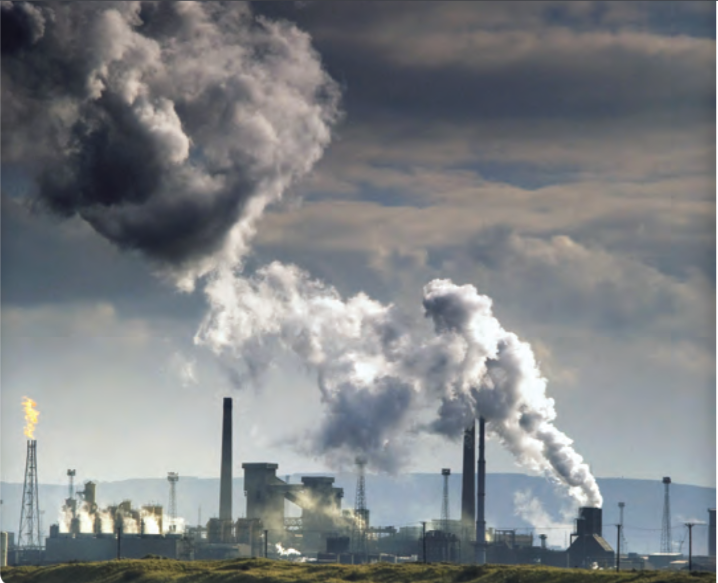 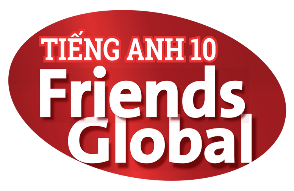 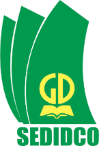 www.phuongnam.edu.vn
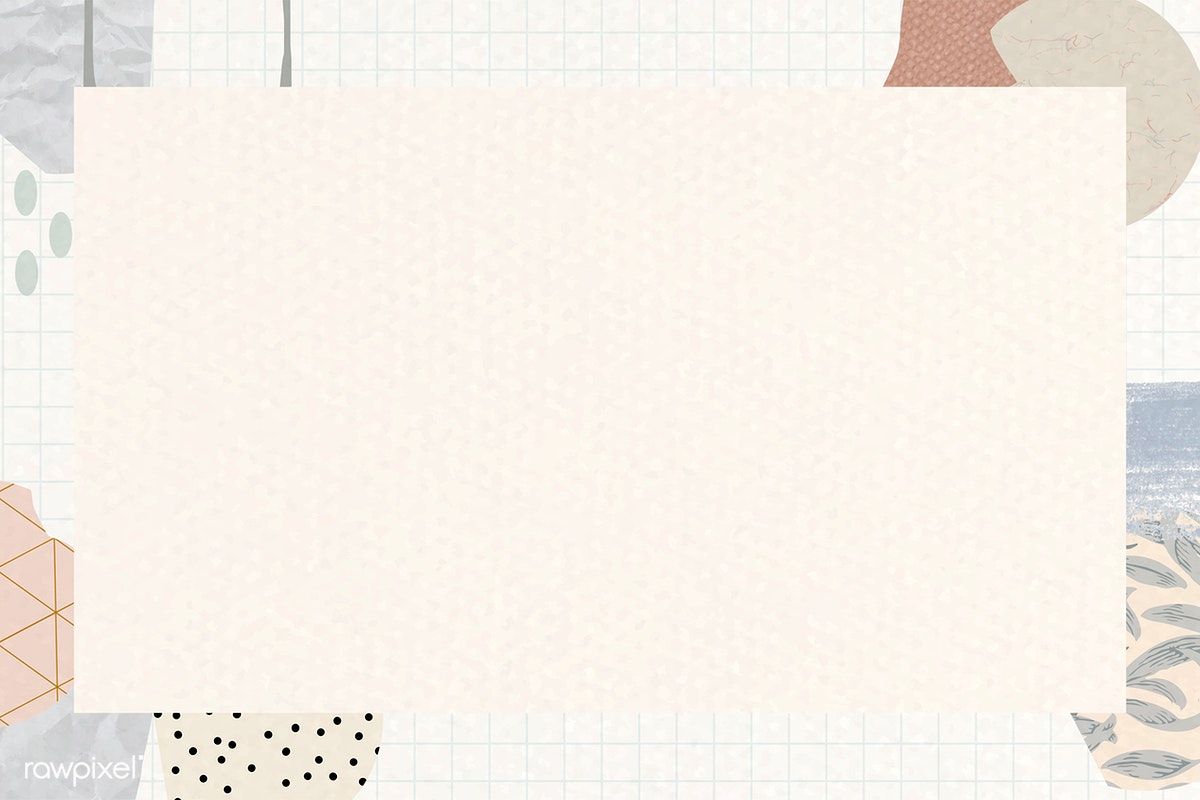 Possible answers:
The smoke from the chimneys is polluting the air.
The chimneys from the factory are pouring out smoke and polluting the air.
The factory is causing air pollution.
Air pollution makes it difficult to breathe.
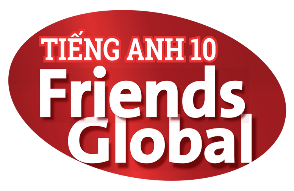 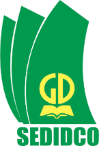 www.phuongnam.edu.vn
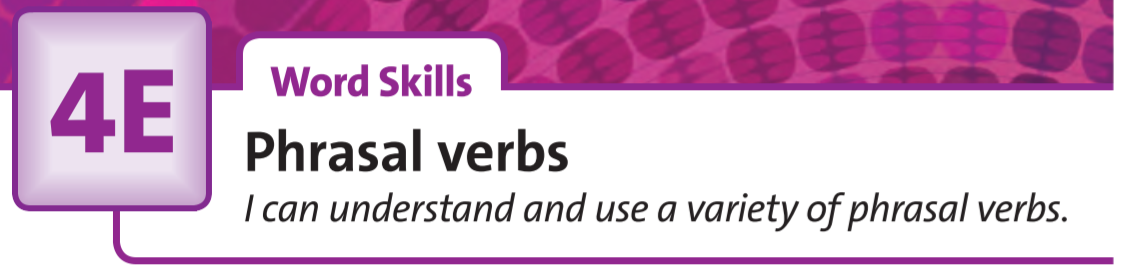 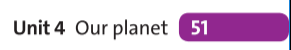 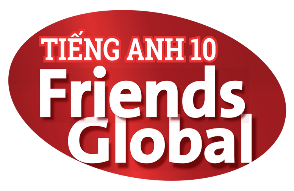 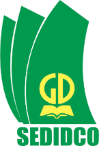 www.phuongnam.edu.vn
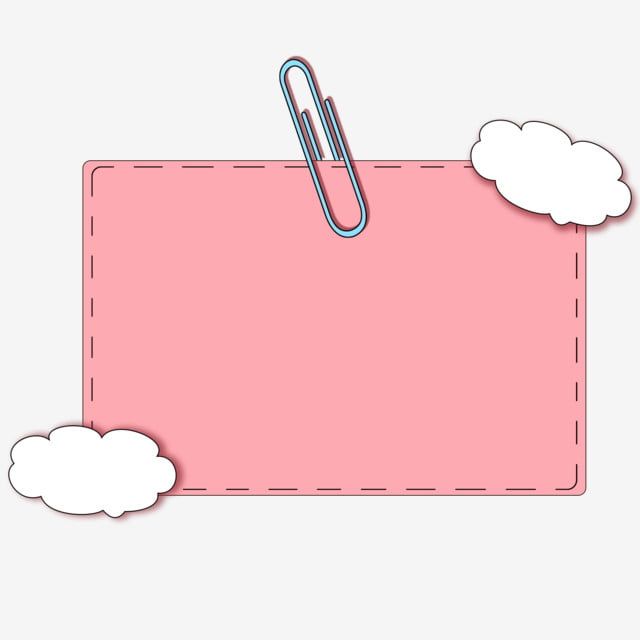 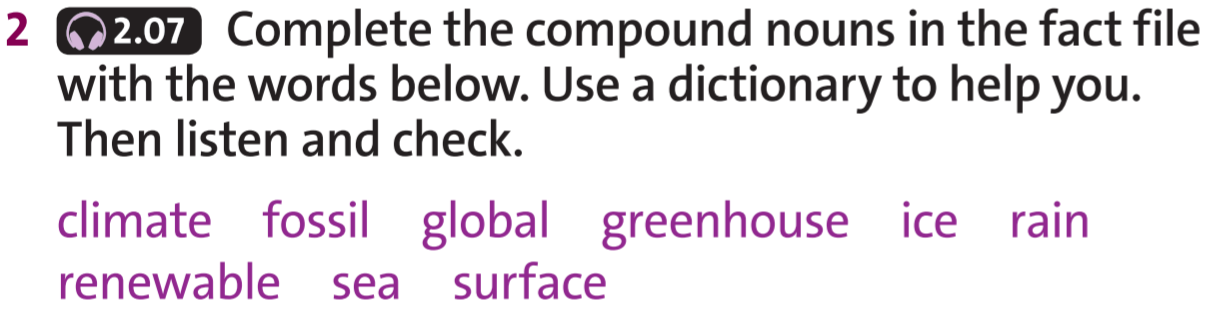 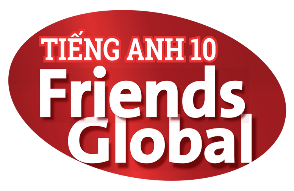 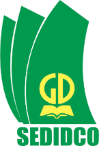 www.phuongnam.edu.vn
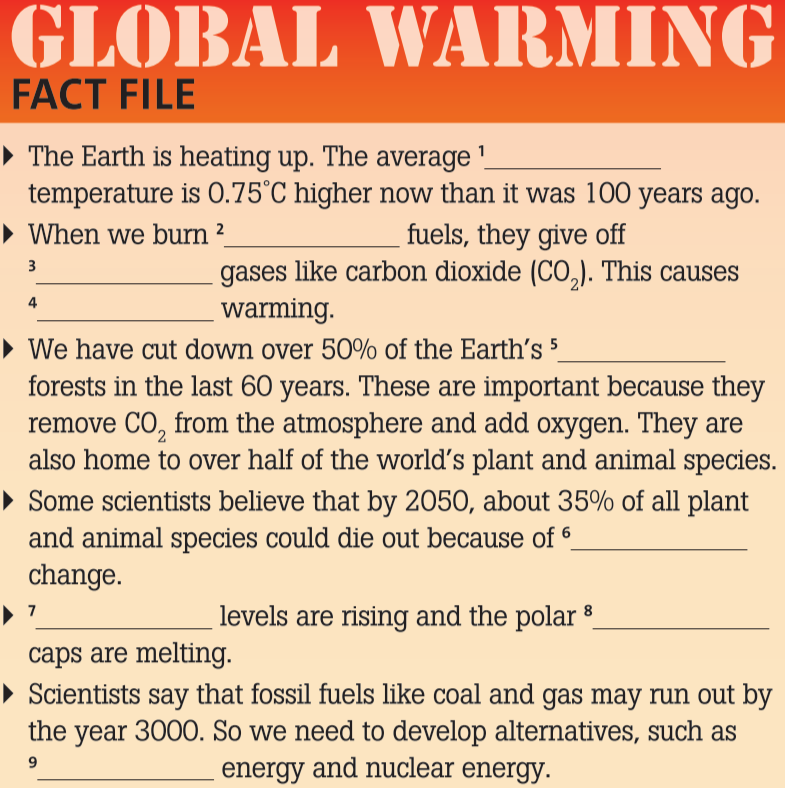 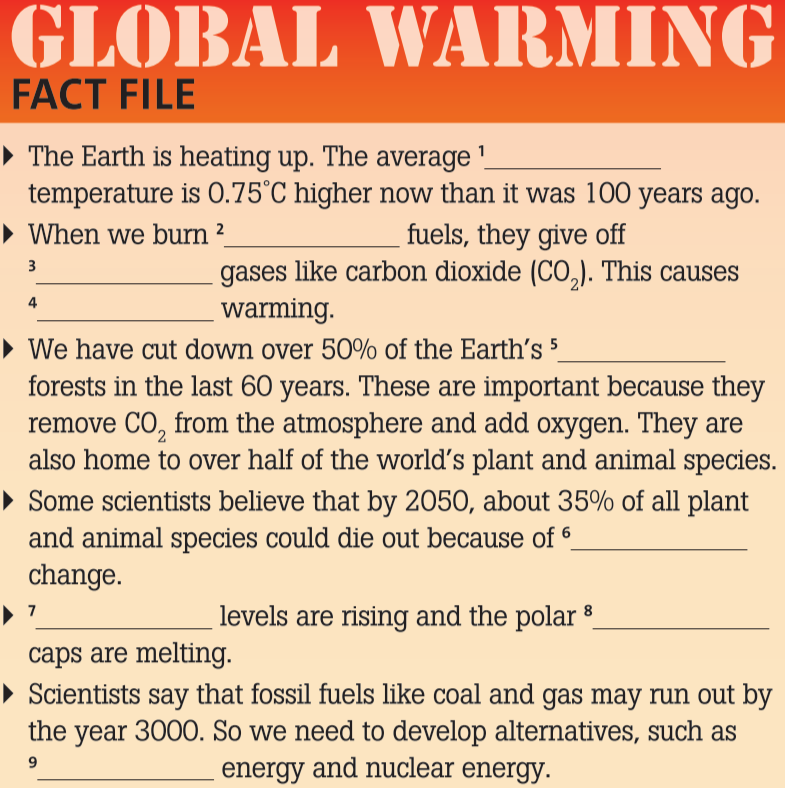 ice
climate
rain
fossil
renewable
global
sea
greenhouse
surface
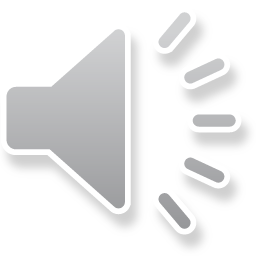 Check all
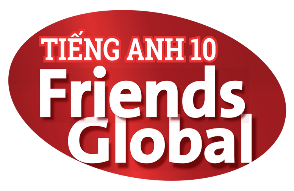 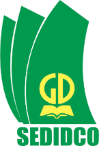 www.phuongnam.edu.vn
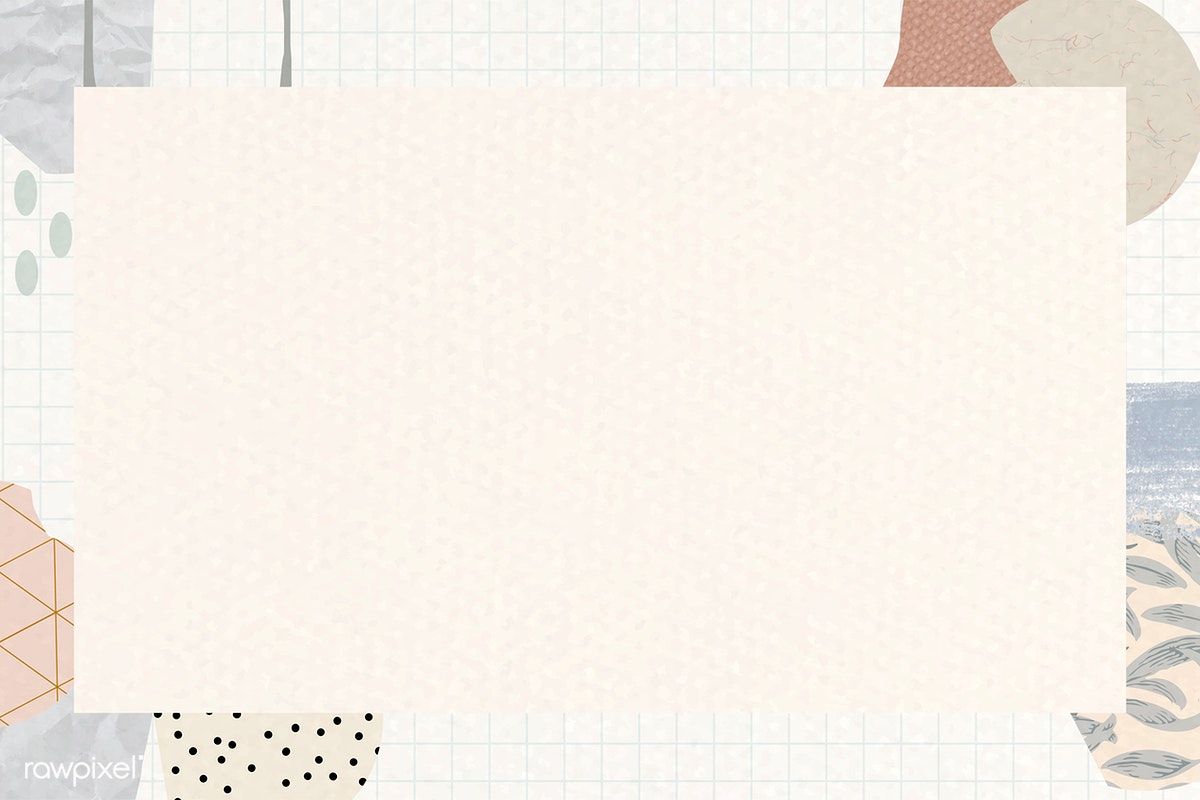 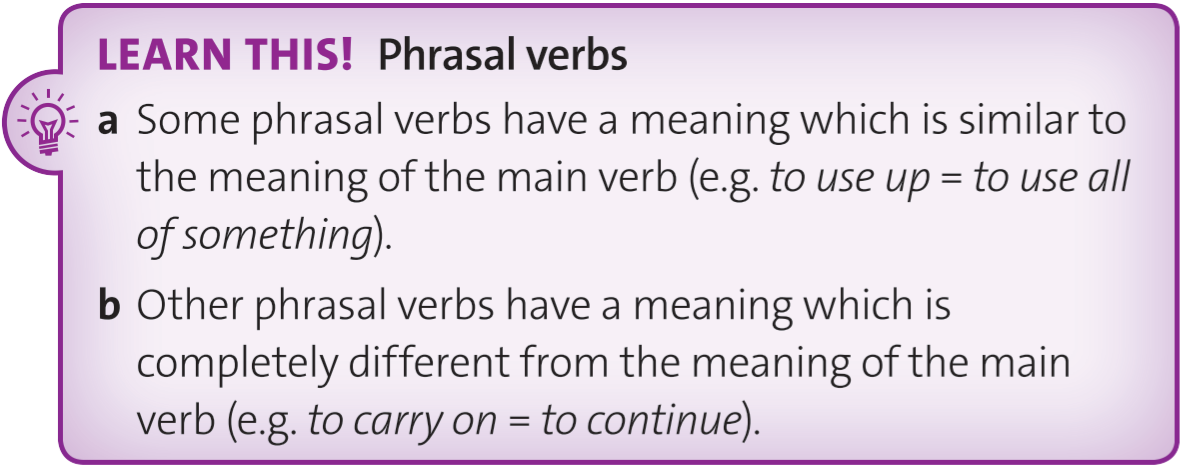 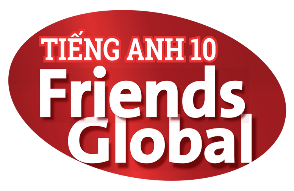 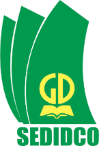 www.phuongnam.edu.vn
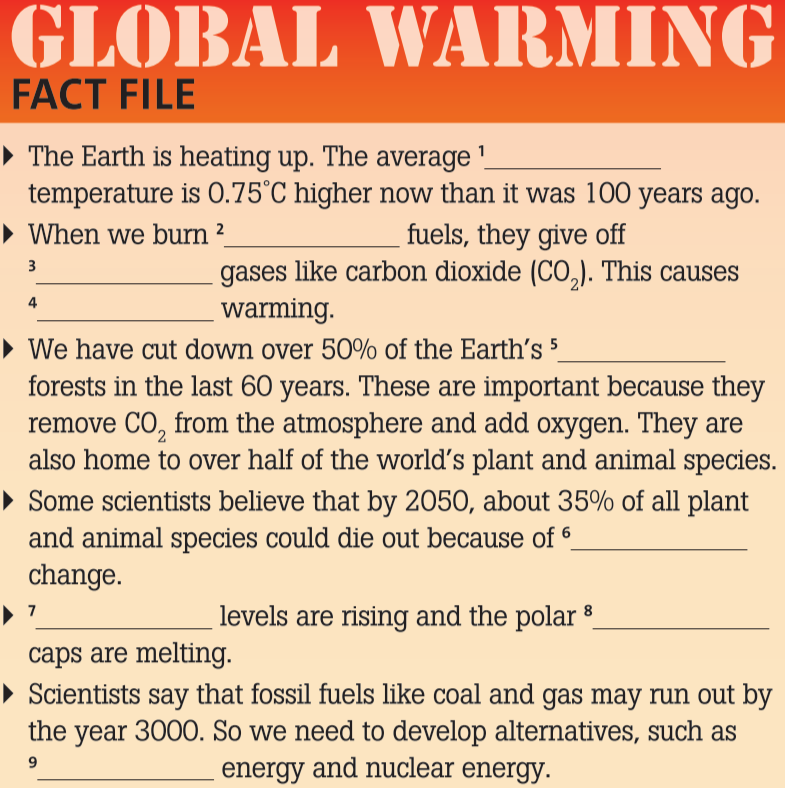 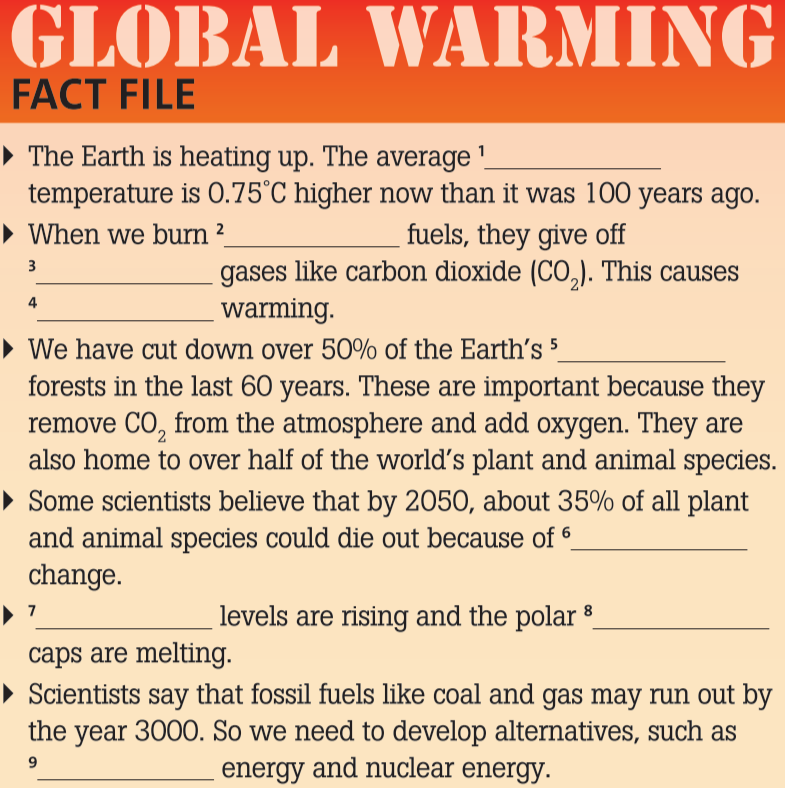 Ex3. Read the Learn this! box. Find five phrasal verbs in the fact file.
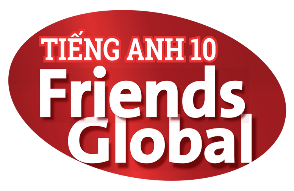 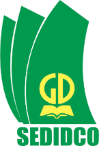 www.phuongnam.edu.vn
Ex3. Which phrasal verbs have a similar meaning to the main verb and which have a completely different meaning?
die out
heat up
Check all
run out
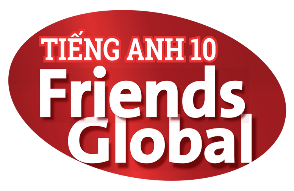 cut down
give off
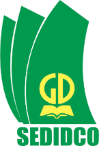 www.phuongnam.edu.vn
Ex4. Read what two students say about global warming and climate change. Who is more worried about the situation?
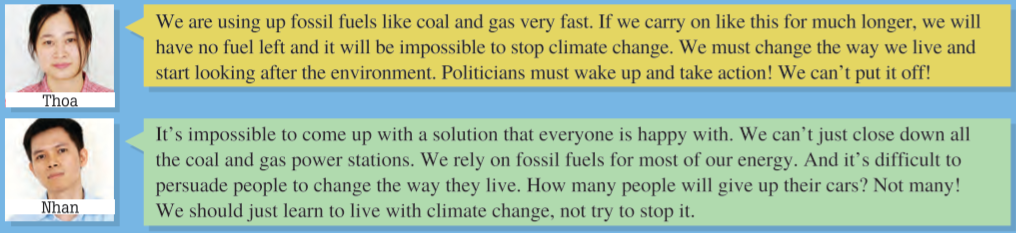 Thoa is more worried about global warming and climate change
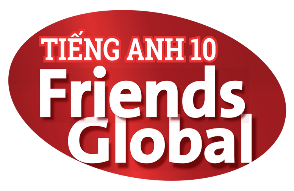 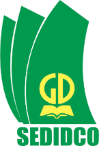 www.phuongnam.edu.vn
Ex5. Find nine phrasal verbs in the texts in exercise 4.
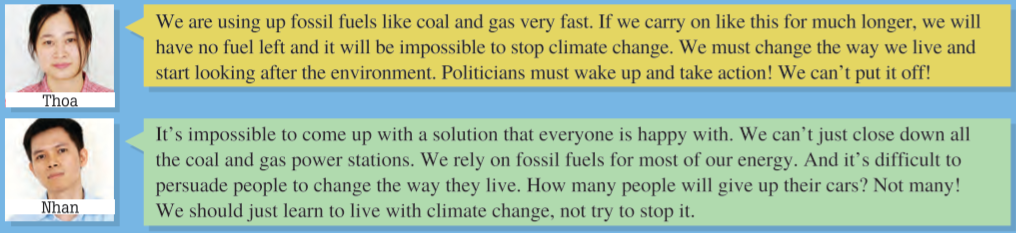 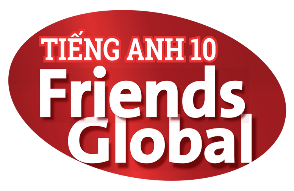 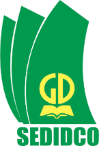 www.phuongnam.edu.vn
Ex5. Match five of them with the definitions below. Check the meaning of the others in the dictionary.
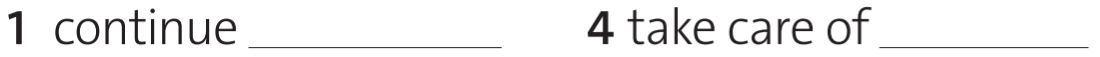 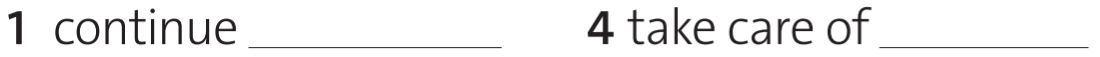 carry on
look after
come up with
put off
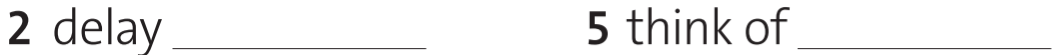 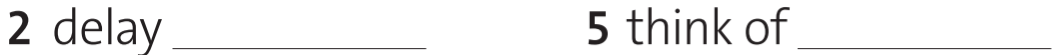 give up
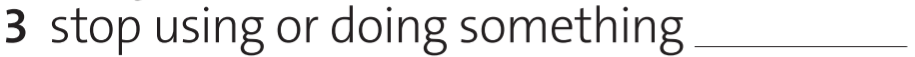 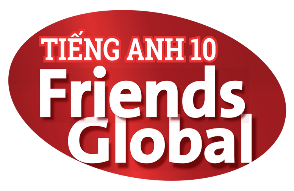 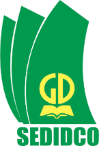 www.phuongnam.edu.vn
Ex5. Are the meanings similar to the main verbs or different?
look after
rely on
give up
carry on
put off
Check all
use up
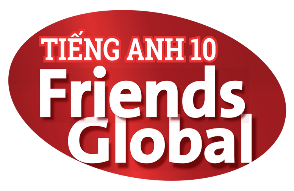 wake up
close down
come up with
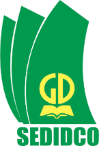 www.phuongnam.edu.vn
Ex6. PHRASAL VERBS
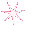 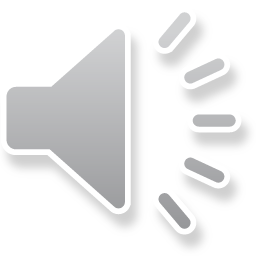 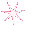 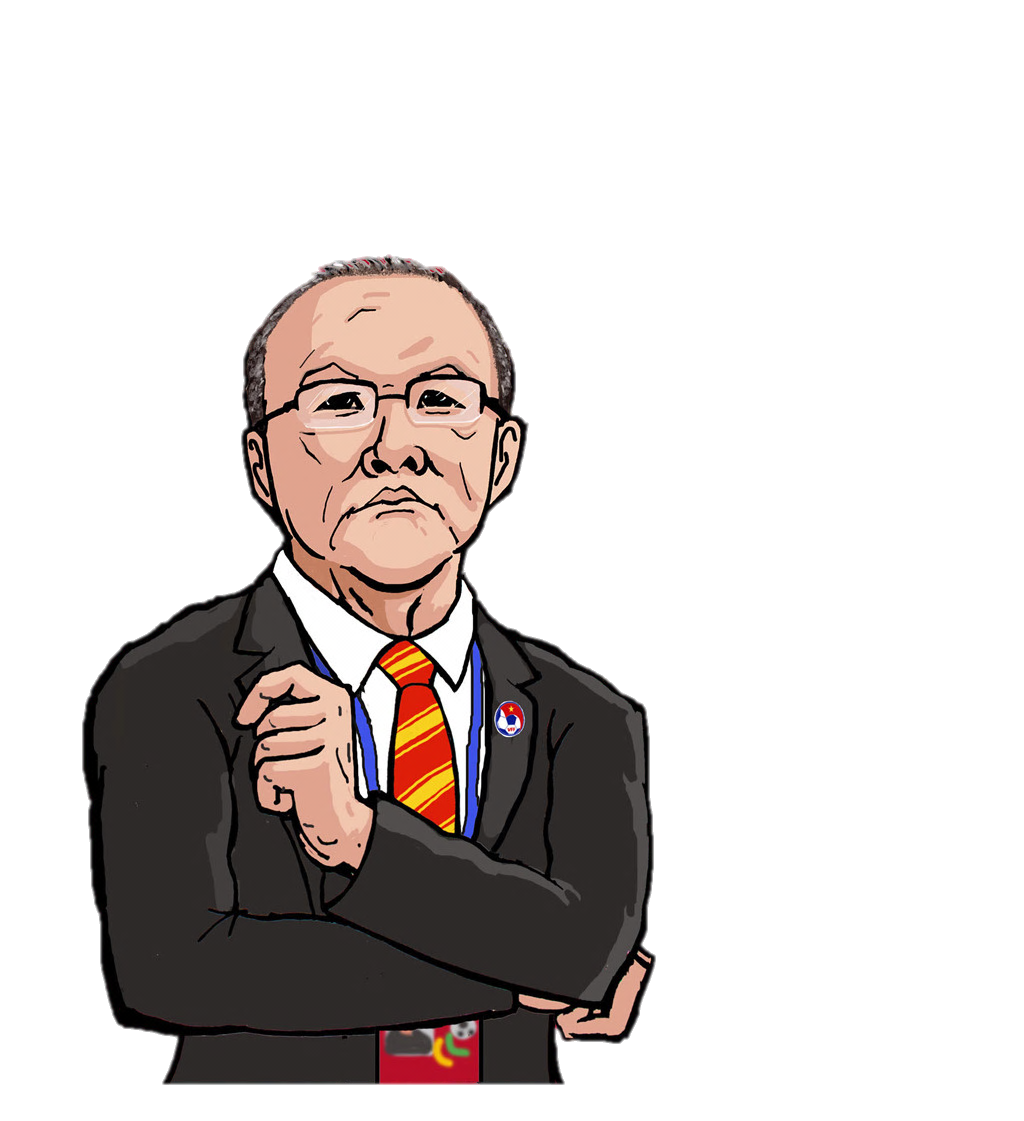 THE BEST GOALKEEPER
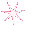 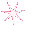 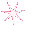 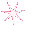 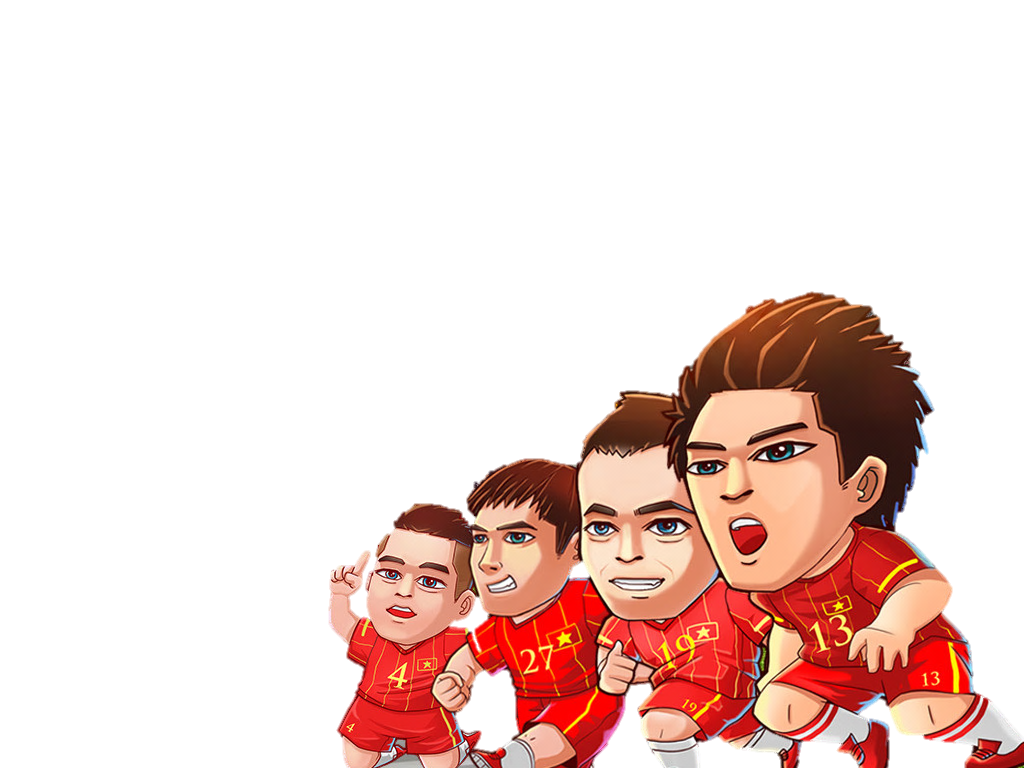 Park Hang Seo’s edition
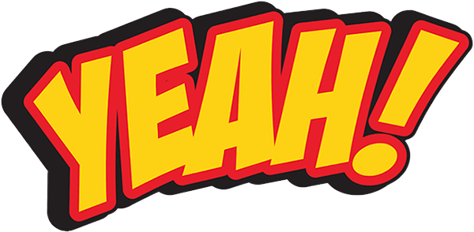 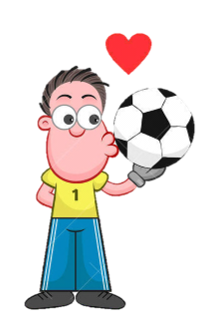 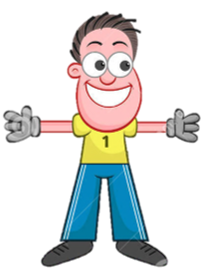 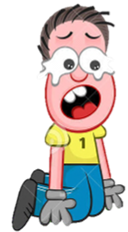 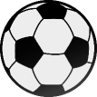 Internet cafés are dying _________ because people use smartphones instead.
A. out
B. up
D. off
C. down
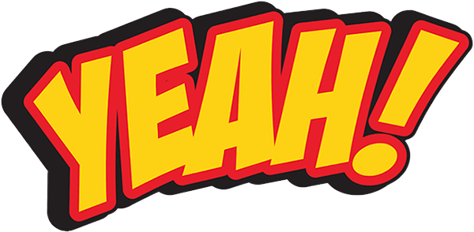 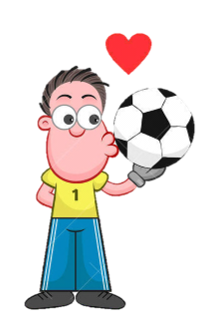 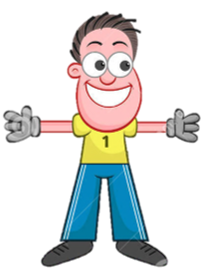 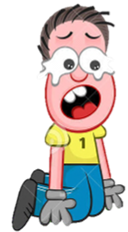 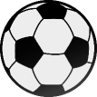 My dad __________ down the tree in the front garden.
A. looked
B. cut
D. died
C. used
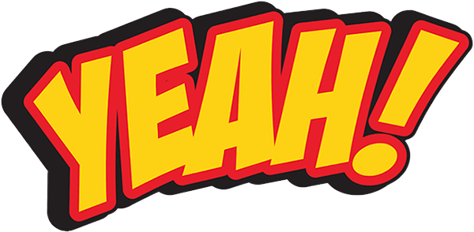 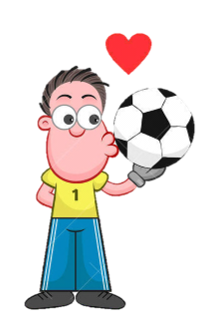 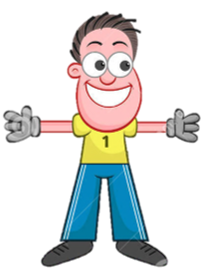 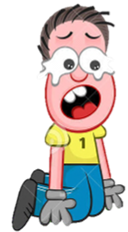 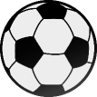 Jo gave _________ sugar because she wants to be heathier.
A. down
B. out
D. on
C. up
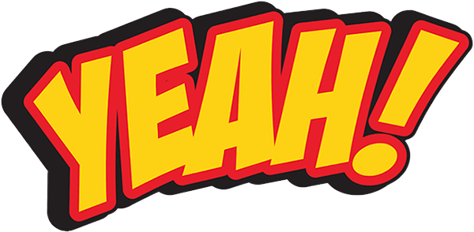 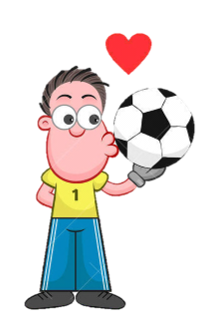 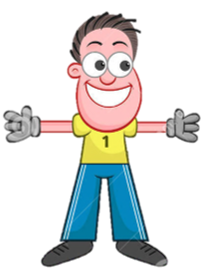 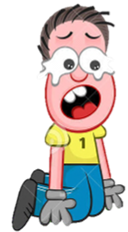 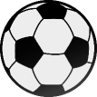 Supermarkets are causing small shops to close __________.
A. up
B. down
D. in
C. out
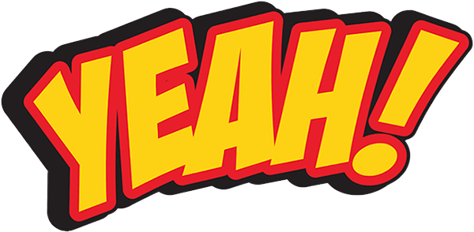 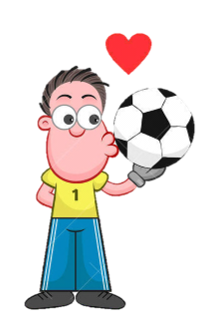 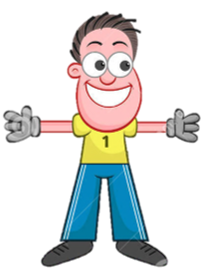 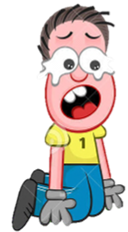 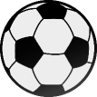 We’ve _______ up all the bread. Can you buy some more?
A. looked
B. played
D. used
C. cut
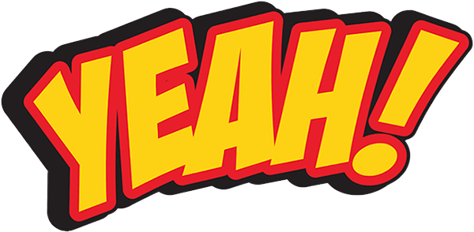 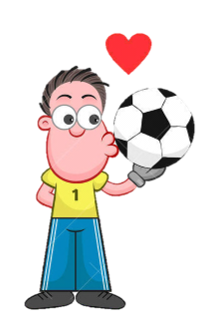 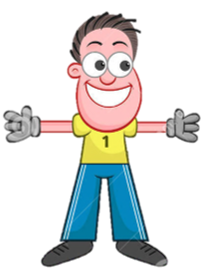 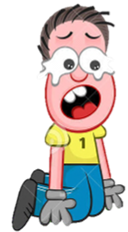 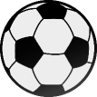 I _______ after my little brother while Mum was out.
A. looked
B. used
D. took
C. cut
01
Homework
02
03
1. Finish all the tasks
2. Prepare U4-F (P.52-53)
04
?
05
06
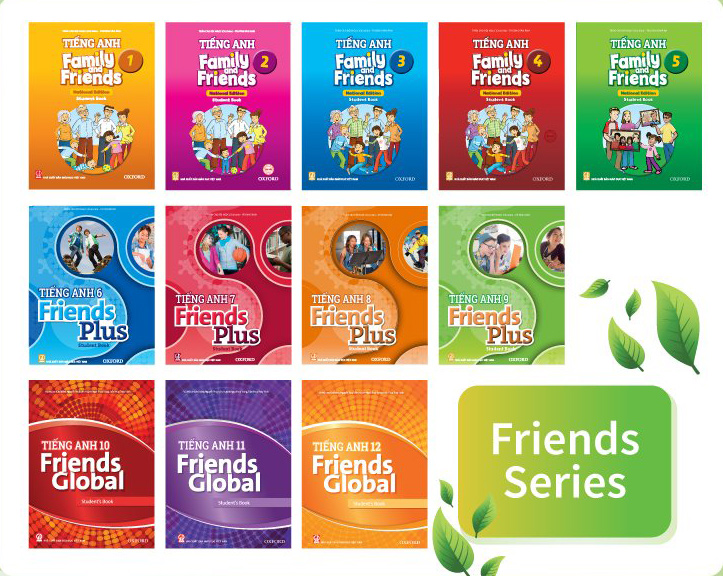 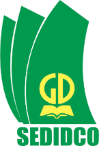 www.phuongnam.edu.vn
Thank you!
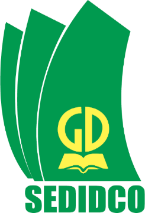 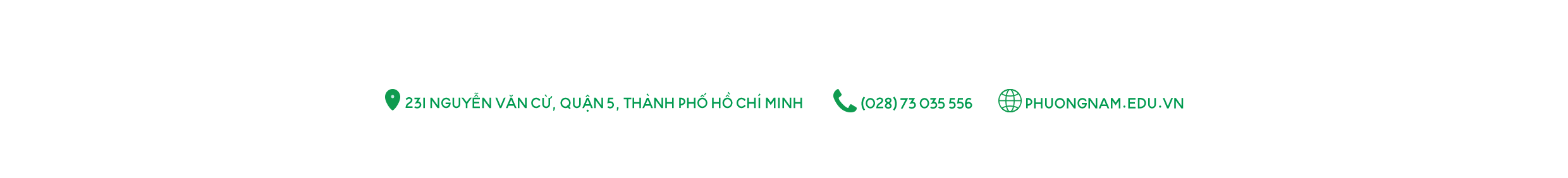 CTCP ĐẦU TƯ VÀ PHÁT TRIỂN GIÁO DỤC PHƯƠNG NAM